Integraatioon liittyvät velvoitteet

Kristian Nokelainen, Consultor Finland Oy
Uusiutuvan energian direktiivin (RED II) webinaari 25.1.2022
Integraatiotarpeen arviointi
Viranomaisen tulee arvioida integraation panos / hyötysuhde
Arvioitava integraatio hyödyt mm.
Asiointivolyymit ja käsittelytyön määrä
Tiedon oikeellisuus (manuaalinen vs. automaattinen tietojen siirto)
Tiedon saatavuus / oikeaaikaisuus  tiedot saadaan suoraan oikeisiin paikkoihin asiointi- / käsittelyjärjestelmässä
Selvitettävä integraation kustannusarvio  hyvin tapauskohtaista – kustannuksiin vaikuttavat mm.
Toteutustapa (mm. lomakerobotiikka vs. rajapintoja hyödyntävä integraatio)
Liitettävän järjestelmän tai järjestelmäympäristön yhteensopivuus
Yhteiskäyttöinen asiointipalvelu vs. organisaatiokohtainen palvelu

Yhteiskäyttöiset asiointipalvelut (mm. Lupapiste)
Integraatiosta päättää asiointipalvelun omistaja(t)  mahdollistaa asiointipalvelua käyttävien viranomaisten integraatioliitoksen: yksi integraatio / monta viranomaista
Vastuut
Liittyvä viranomainen vastaa järjestelmäintegraation suunnittelu- ja toteutustyöstä
Suunnittelu ja toteutus
Työn johtaminen
Yhteiskäyttöiset asiointipalvelut (mm. Lupapiste): Palvelun omistaja vastaa em. tehtävistä

Luvat ja valvonta -palvelu tarjoaa valmiiksi määritellyt rajapinnat, joita hyödyntäen järjestelmäintegraatio voidaan toteuttaa
Luvat ja valvonta –palvelu tarjoaa tukea suunnitteluun, toteutukseen, testaukseen ja käyttöönottoon
Integraatiosta syntyvät kustannukset
Integraation rakentaminen
Liittyvä viranomainen vastaa järjestelmäintegraation suunnittelu- ja toteutustyöstä  kustannukset liittyvälle viranomaiselle
Luvat ja valvonta -palvelu tarjoaa valmiiksi määritellyt rajapinnat, joita hyödyntäen järjestelmäintegraatio voidaan toteuttaa
Luvat ja valvonta –palvelu tarjoaa tukea suunnitteluun, toteutukseen ja käyttöönottoon

Integraation ylläpito
Muutostilanteet mm. viranomaisjärjestelmät

Luvat ja valvonta -palveluun liittyminen ja sen käyttäminen ovat viranomaisille maksuttomia
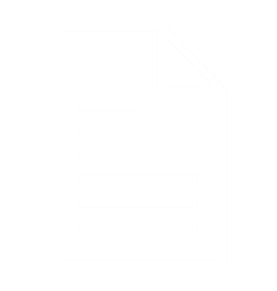 Muutostarpeet
Mistä muutostarpeet tulevat?
Säädösmuutokset: Lainsäädäntöä muutetaan yhteiskunnan muuttuessa – uusiutumista tarvitaan
Viranomaisen oma toiminta muuttuu
Taustalla voi olla lainsäädäntö tai vaikkapa viranomaisen järjestelmien uudistaminen
Luvat ja valvonta –palvelua uudistetaan 

Hallintamalli: Kehittämisen periaatteista
Palveluun liittyneiden viranomaisten lupa- ja valvonta-asioinnit otetaan huomioon arvioitaessa tulevia palvelun kehitystarpeita
Ratkaisuissa pyritään välttämään muutokset tuotannossa oleviin asiointeihin ja niiden taustalla oleviin järjestelmäintegraatioihin
Muuta huomioitavaa
Aikataulu
Riittävästi varata aikaa integraation suunnitteluun, toteutukseen ja käyttöönottoon  kokonaiskesto todennäköisesti ennemmin kuukausia kuin viikkoja
Käyttöönotto sovitaan viranomaisen ja Luvat ja valvonta –palvelun välillä

Resursointi
Teknisen toteutuksen lisäksi huomioitava substanssihenkilöiden tarve
Koulutus & perehdytys 
Käyttöönottotestaaminen

Sitoutuminen
Luvat ja valvonta –palvelun ehtoihin